Du 2 au 6 septembre 2024
**C’EST LA FËTE**
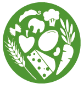 Menu végétarien
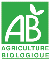 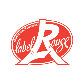 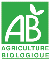 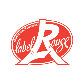 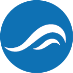 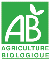 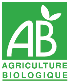 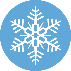 Du 9 au 13 septembre 2024
Menu végétarien
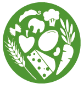 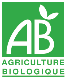 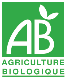 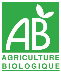 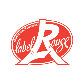 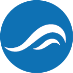 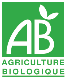 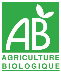 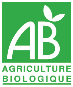 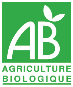 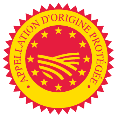 Du 16 au 20 septembre 2024
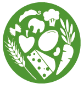 Menu végétarien
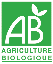 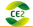 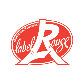 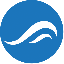 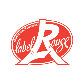 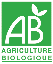 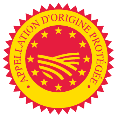 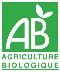 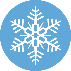 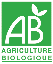 Du 23 au 27 septembre 2024
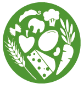 Menu végétarien
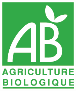 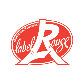 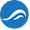 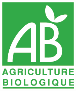 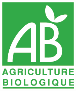 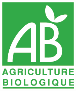 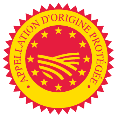 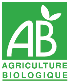 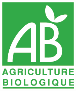 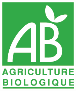 Du 30 septembre au 4 octobre 2024
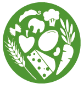 Menu végétarien
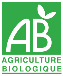 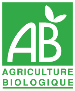 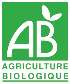 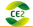 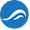 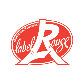 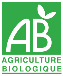 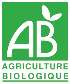 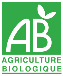 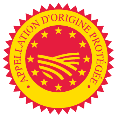 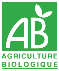 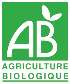 Du 7 au 11 octobre 2024
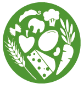 Menu végétarien
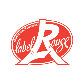 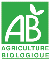 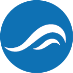 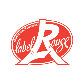 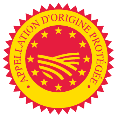 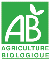 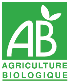 Du 14 au 18 octobre 2024
** Odyssée du Goût : Les épices**
Menu végétarien
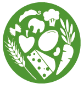 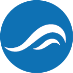 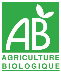 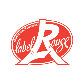 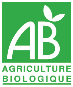 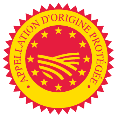 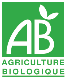 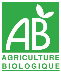 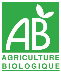 Du 21 au 25 octobre 2024
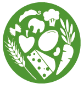 Menu végétarien
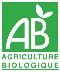 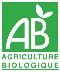 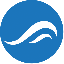 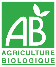 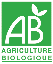 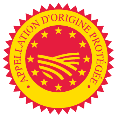 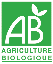 Du 28 au 31 octobre 2024
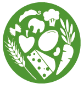 Menu végétarien
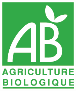 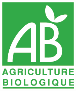 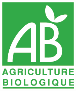 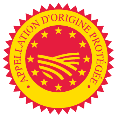 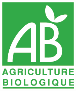 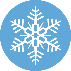